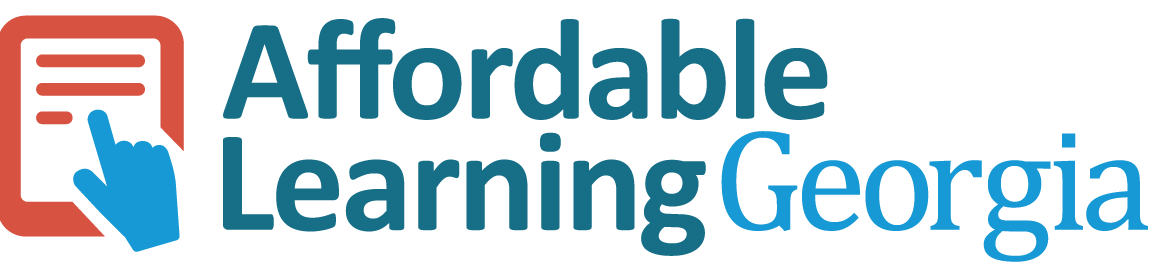 Kickoff Meeting forRound 27 Grantees
Jeff Gallant, Program Director, Affordable Learning Georgia
Nakita Afaha, Program Manager, Affordable Learning Georgia
Microsoft Teams Help Center: 
https://support.microsoft.com/en-us/teams
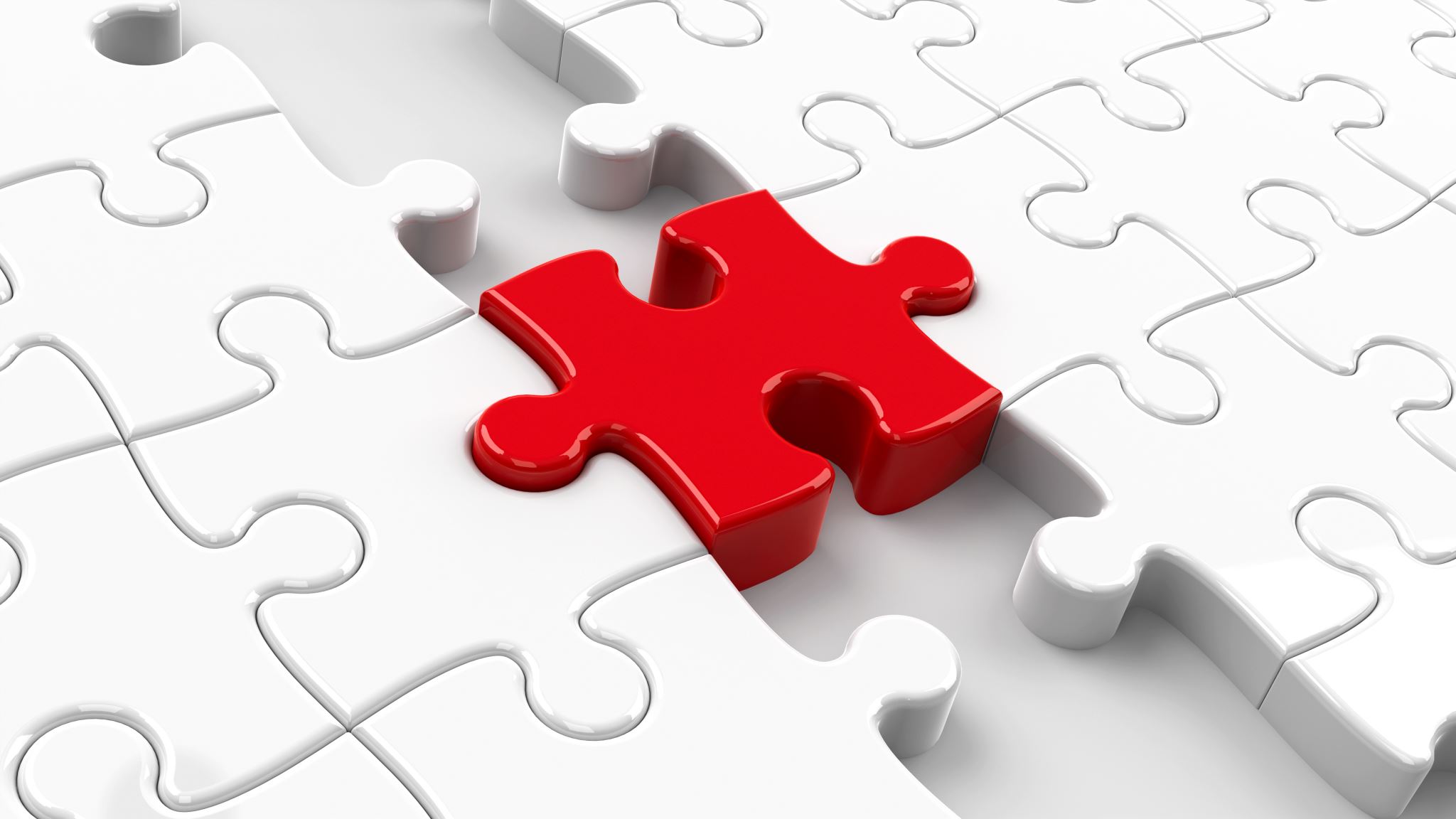 Agenda
Project Team Intro: Research & CI
Project Team Intro: Transformation Grantees
10 Min Break
OER and Accessibility
SLA and Invoices
Reporting (and timeline)
Communications and the Midpoint Check-In
Q & A
Research Grants
Introduce project team members.
Briefly describe your research topic.
Continuous Improvement Grants
Introduce project team members.
Briefly describe your CI project.
Transformation Grants
Introduce project team members.
Briefly describe your Transformation project.
10 Minute Break
Open Educational Resources (OER)
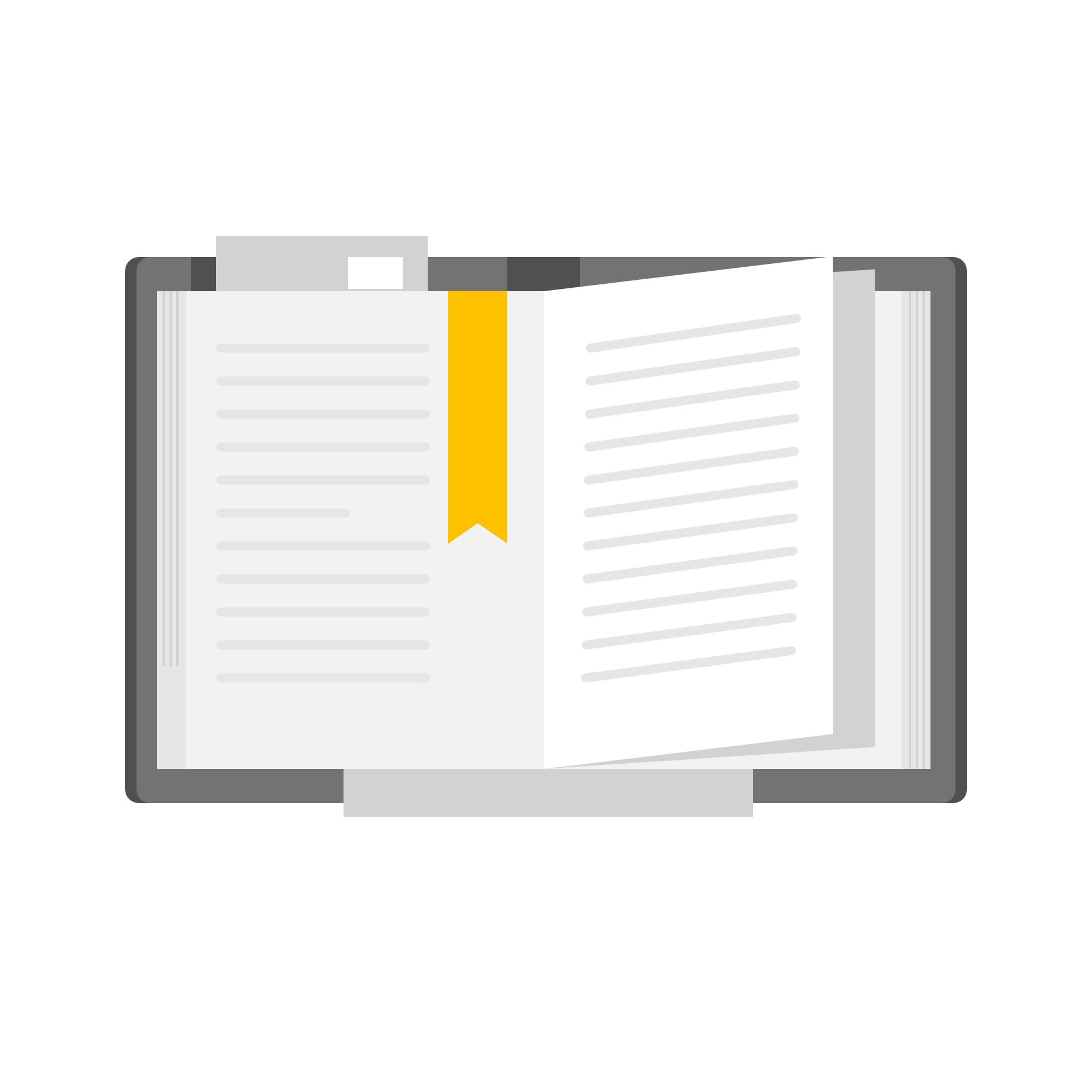 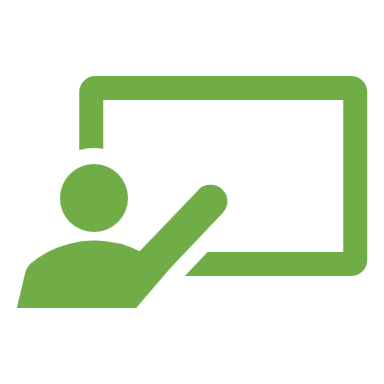 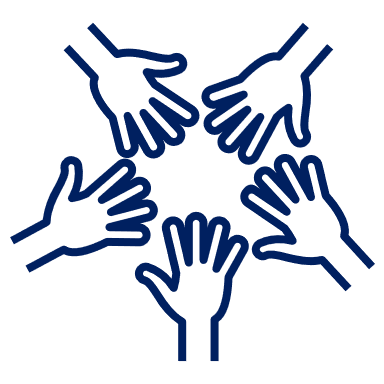 Creative Commons Licenses
Open Educational Resources Lifecycle
From the Department of Justice: By April 26, 2026, all content on the Web made available to the public or used in services, programs, and activities must comply with the Web Content Accessibility Guidelines (WCAG) 2.1, Level AA. 
AA is in the middle. AAA would require more – for example, requiring sign language interpretation for prerecorded audio.
There are exceptions, but anything use in services and activities needs to comply, so that means any educational resources students currently use.
Some of WCAG won’t apply to OER, but here’s what’s important for Word, PDF, and PowerPoint:
Accessibility and a New ADA Rule
Perceivable
Text Alternatives: Non-text content needs to have a text alternative
If you have a photo in your resources, it needs alt text! Word and PowerPoint have very easy ways to do this.
Adaptable: Structures and relationships can be determined by a program in text. 
Use the Styles pane in Word. Use layouts in PowerPoint.
For Word: Chapters are Heading 1, Subchapters are Heading 2, etc. 
Don’t like how it looks? Customize the text in the heading, then right-click the heading and have it match your selected text.
Distinguishable: Make it easier to see and hear content including separating the background from the foreground (content). 
Do not use color as the only way to convey information. Include an alternative if so.
Contrast: Use the accessibility checker to make sure color contrast meets the specifications.
Be able to resize the text. (That’s easy in Word! Complicated in PDF…)
Don’t use images of text (like a photo of a quote). Use text.
WCAG’s Major Guidelines for OER Authors: Pretty Much Chapter 1
The Other Chapters
There are 4 other major chapters: 
2. Operable (Keyboards, input, etc.)
3. Understandable (Machine-reader language, input, error detection)
4. Robust (UI components, compatibility, status messages)
5. Conformance (How A, AA, and AAA requirements work)
Unless you develop Web content or software, these chapters do not usually apply to you. If you do develop these, check WCAG 2.1 out.
Where Should I Go?
WCAG Guidelines
For the WCAG 2.1 Guidelines, visit the W3 Consortium’s page: 
https://www.w3.org/TR/WCAG21 
ALG Guides
Our accessibility guides will get you there for basic documents! 
OER Accessibility Series and Rubric
Document (Word), PowerPoint, Captioning/Transcripts, Alternative Text
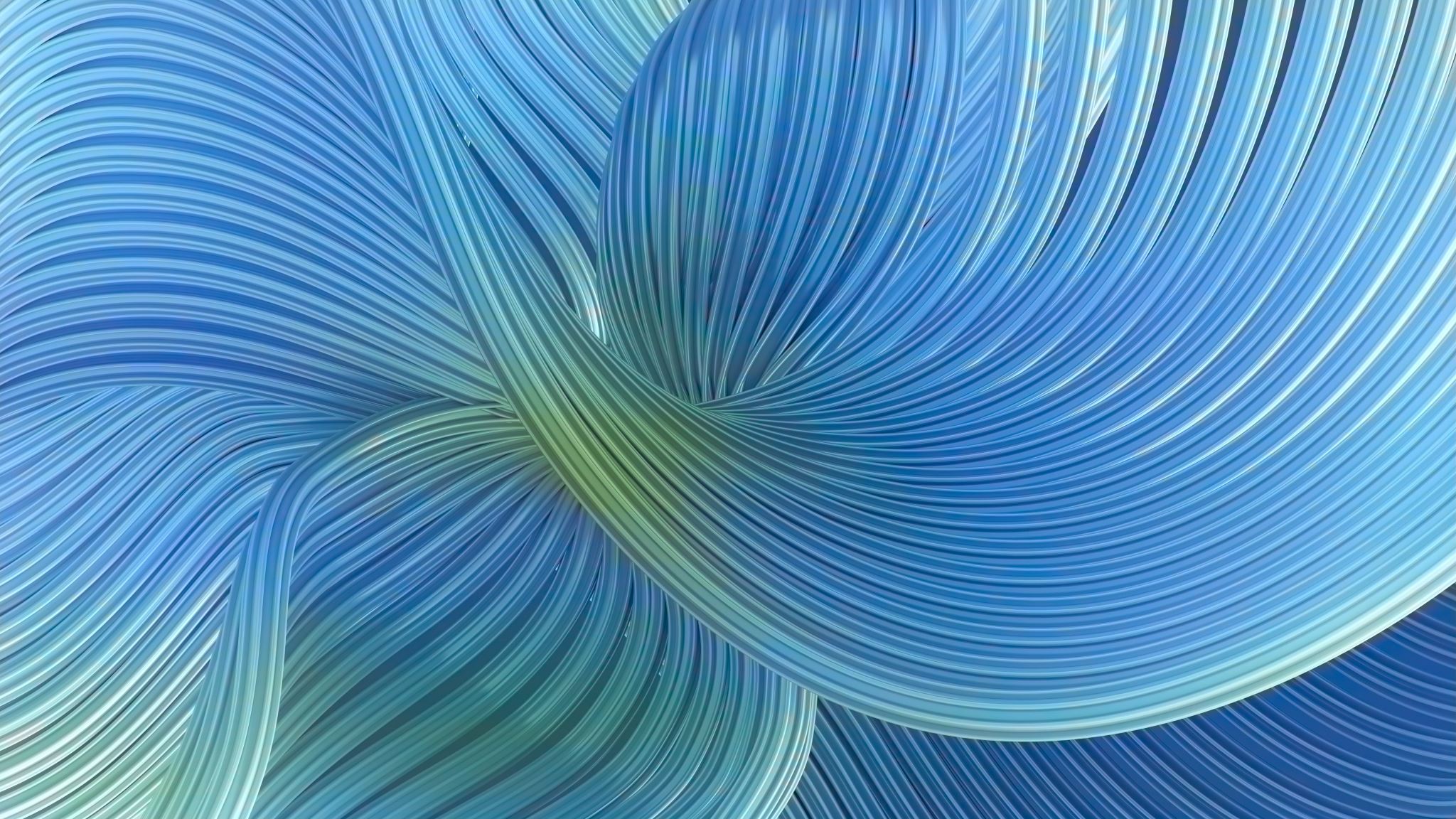 Questions?
Affordable Materials Grants:SLA and Invoices
The Project Lead needs to work with your institution’s Business or Grants Office to get it signed. (This is why we do the acknowledgment form!)
On paper, the project hasn’t started until the SLA is signed. The institution and USG have to agree before a project starts.
The USG cannot accept invoices for the project until the SLA is signed by the institution and the USG.
About Your Service Level Agreement (SLA)
A one-page document, usually a PDF, sent directly from the institution’s grants or business office, asking the USG to pay a particular amount (usually 50% of the award) for services in the SLA. 
It is not an expense report (which is a multi-page document with line-by-line expenses).
What’s an invoice?
Not you or me! 
Your institution invoices us. These invoices should reference your grant number and have a unique invoice number and date.
 If your institution has a foundation, this is not who we have the agreement with. Invoices need to be from the institution. 
(e.g. from Georgia Tech, not the Georgia Tech Research Foundation)
Who invoices?
When the SLA is fully-executed, have the initial invoice for half the award amount sent to Jeff and Deena (deena.anderson@usg.edu). 
ALG sends the invoice and a signed payment request to Accounts Payable. Their processing usually takes 1-2 weeks.  
Accounts Payable sends first payment to institution through ACH.
At the end of the grant project, institution sends the final invoice once final report is sent. Final Payment Request leads to the final payment to institution through ACH.
Step 3: Initial and Final Invoices
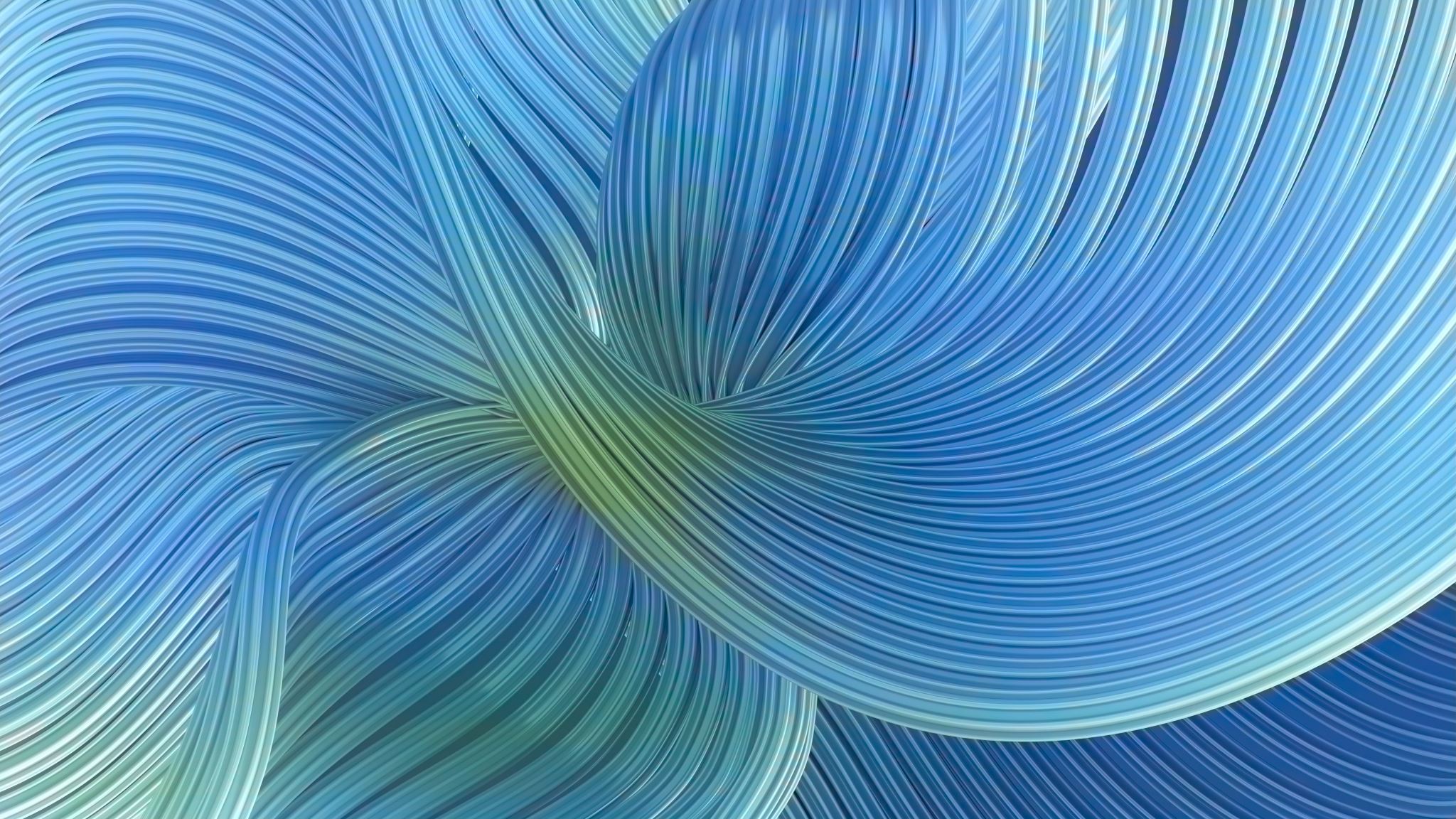 Quiz Break
Affordable Materials Grants:Reporting
Summer 2025: August 11, 2025
Fall 2025: December 19, 2025
Spring 2026: May 15, 2026
Deadlines are always on the Grantee Information Center. 
Your deadline is always on the SLA.
Please bookmark the Grantee Information Center page! 
We will also email the link later. 
But how do these reports work?
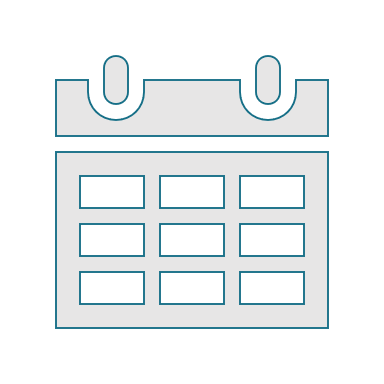 Upcoming Reporting Deadlines
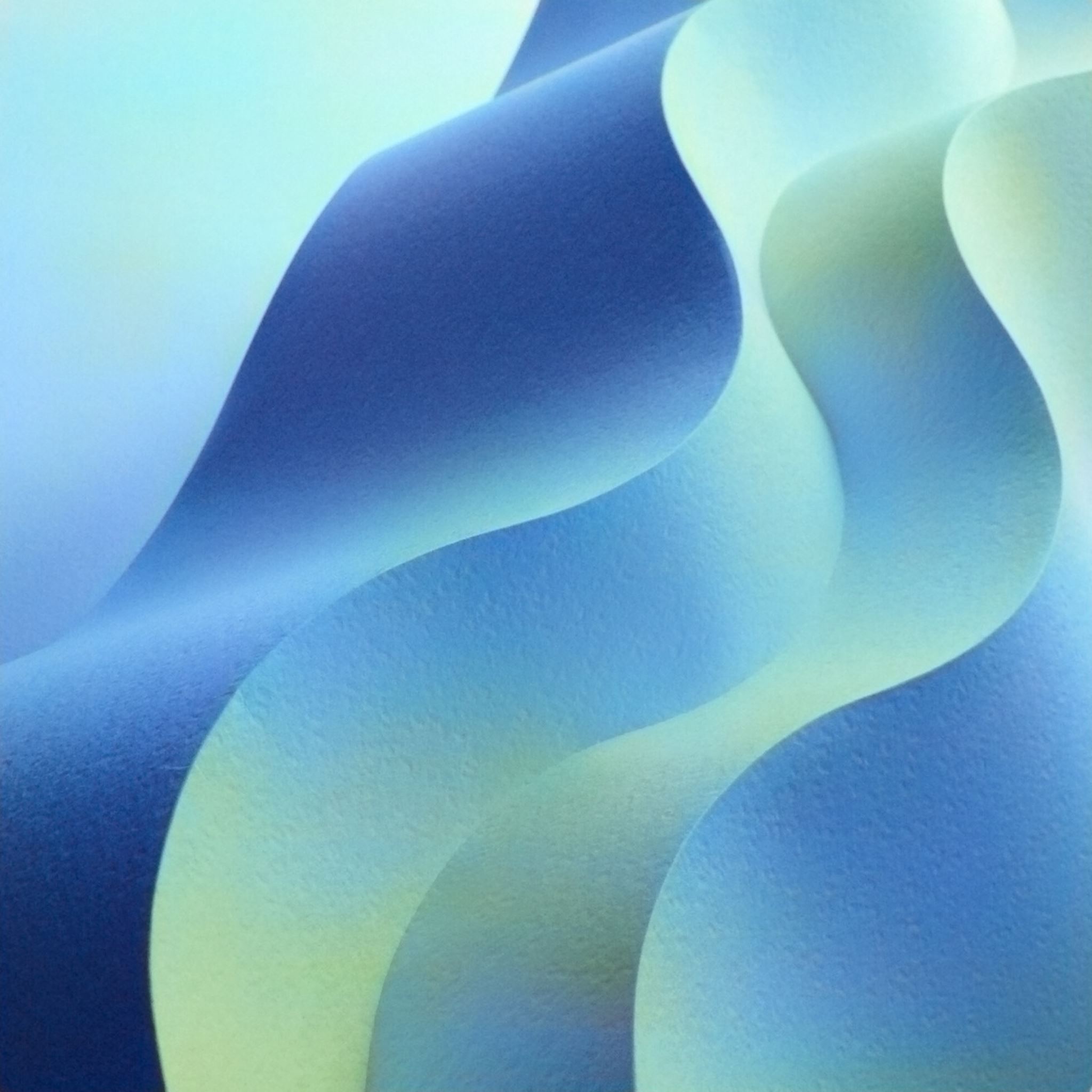 Semester Status Report (Transformation Grants Only)
Semester Status Report Questions
Submitter Info
Proposal Info (Round, 3-digit number)
Team Members 
This semester and Final Semester
Overall on track? 
Which phase of implementation?
List of Materials
Status of Materials Review / Adaptation
Status of New Materials / Hosting
Status of Course Redesign
Any other work (catch-all)
Personnel changes
Impact Estimate Changes
Any Other Questions
Final Report(All Projects)
Check the Grantee Information Center for the link.
For Transformation, Five items:
Word document (Transformation Final Report) 
All data (can use a .zip folder if more than one file)
Syllabi (same here, .zip works well)
Photo of team or class (optional)
2nd invoice (if possible, optional) 
For Continuous Improvement, at least one item: 
Word document (CI Final Report)
If materials are linked in the Word document, that’s all. If not, link them here.
Submitting Your Final Report
If all your materials have a small combined file size, you can send them directly through the Final Report. Just combine the files into one .zip and send them over. 
If that doesn’t work: 
Send them in a Google Folder or Dropbox Folder
Host them on your campus webpage and link us to them in the Final Report
Attach them in an email (file size limits apply here)
The method doesn’t matter so much. We’ll host them after that.
Final Report: Sending Materials
Reporting Workflow
For Transformation Grants:
At the end of each semester deadline: 
If it’s not your final semester, submit a Semester Status Report.
If it is your final semester, submit your Final Report.
For CI and Research: 
At the end of each semester deadline:
If it’s not your final semester, nothing is needed.
If it is your final semester, submit your Final Report.
All semester deadlines are in the Grantee Information Center.
Your deadline is in your SLA.
Summer 2025: August 11, 2025
Fall 2025: December 19, 2025
Spring 2026: May 15, 2026
Deadlines are always on the Grantee Information Center. 
Your deadline is always on the SLA.
Please bookmark the Grantee Information Center page!
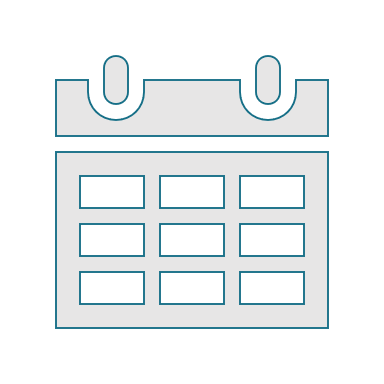 Reminder: Reporting Deadlines
Affordable Materials Grants:Communications and the Midpoint Meeting
When you send an email to ALG about some aspect of your project, whether it’s about your plans or funding or SLA signatures, please be sure to reference your grant number. 
Transformation Grant: Three digits (e.g. 758)
CI: M + Three Digits (e.g. M203)
RG: RG + Three Digits (e.g. RG017)
Yes, you have a name, not a number! However, one name might be connected to more than one project. 
Course numbers are tough to search for, as are course titles. Please reference your grant number!
About Email
You will be added to the ALG-GRANTEES-L Listserv with all previous awardees. This list is mostly for announcements. 
Anything with a subject line starting in brackets is made for a specific audience: [All Grantees], [Current Grantees], [R27 Grantees].
If you have any personal questions, please let us know at jeff.gallant@usg.edu and nakita.afaha@usg.edu.
Listserv
Friday, January 2, 2026, 1:00pm-3:00pm
A time to reconvene, regroup, and address issues halfway through the project
Bring your questions and concerns! Show off what your team has done!
Midpoint Check-In Meeting
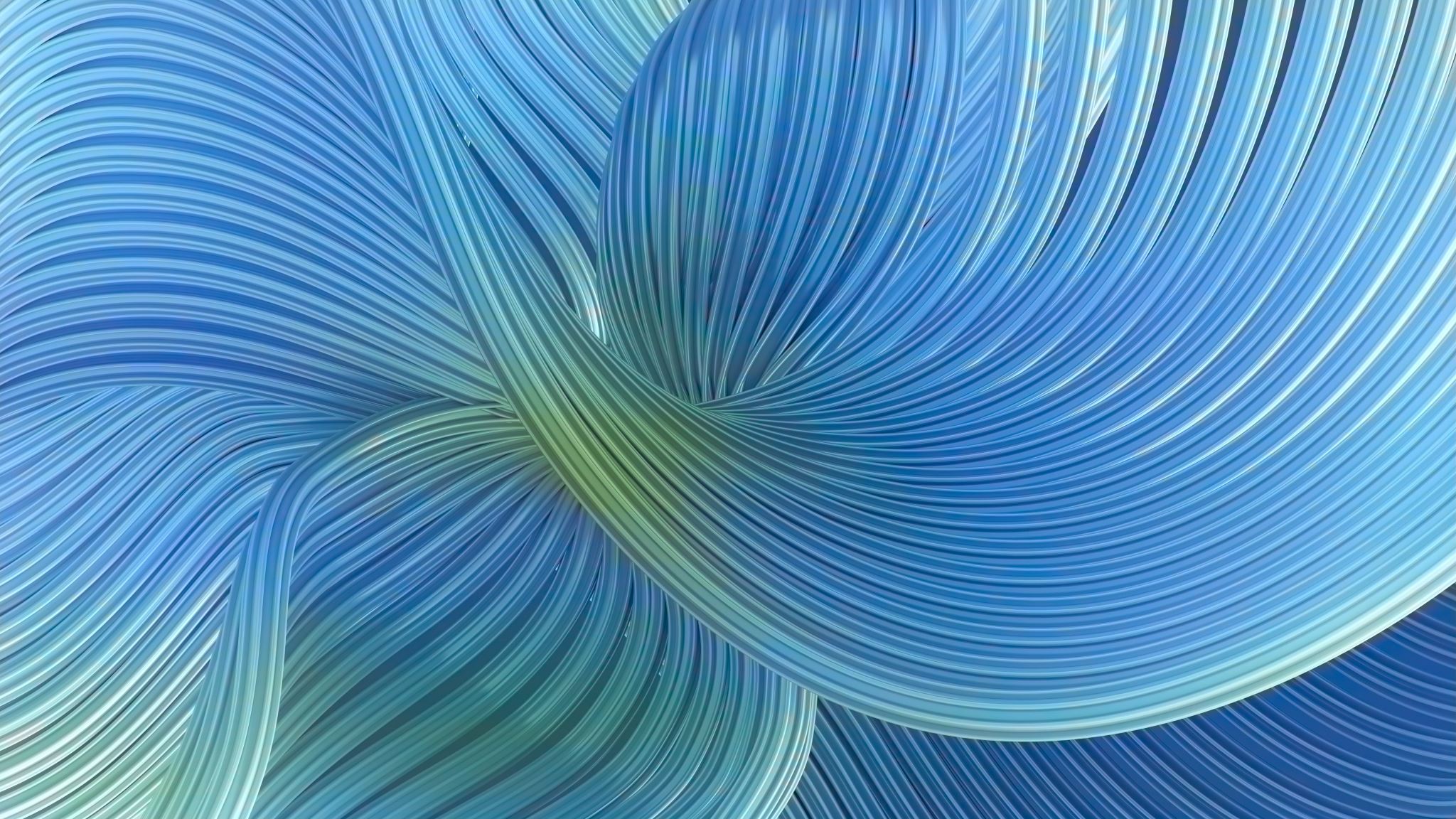 Quiz Break 2
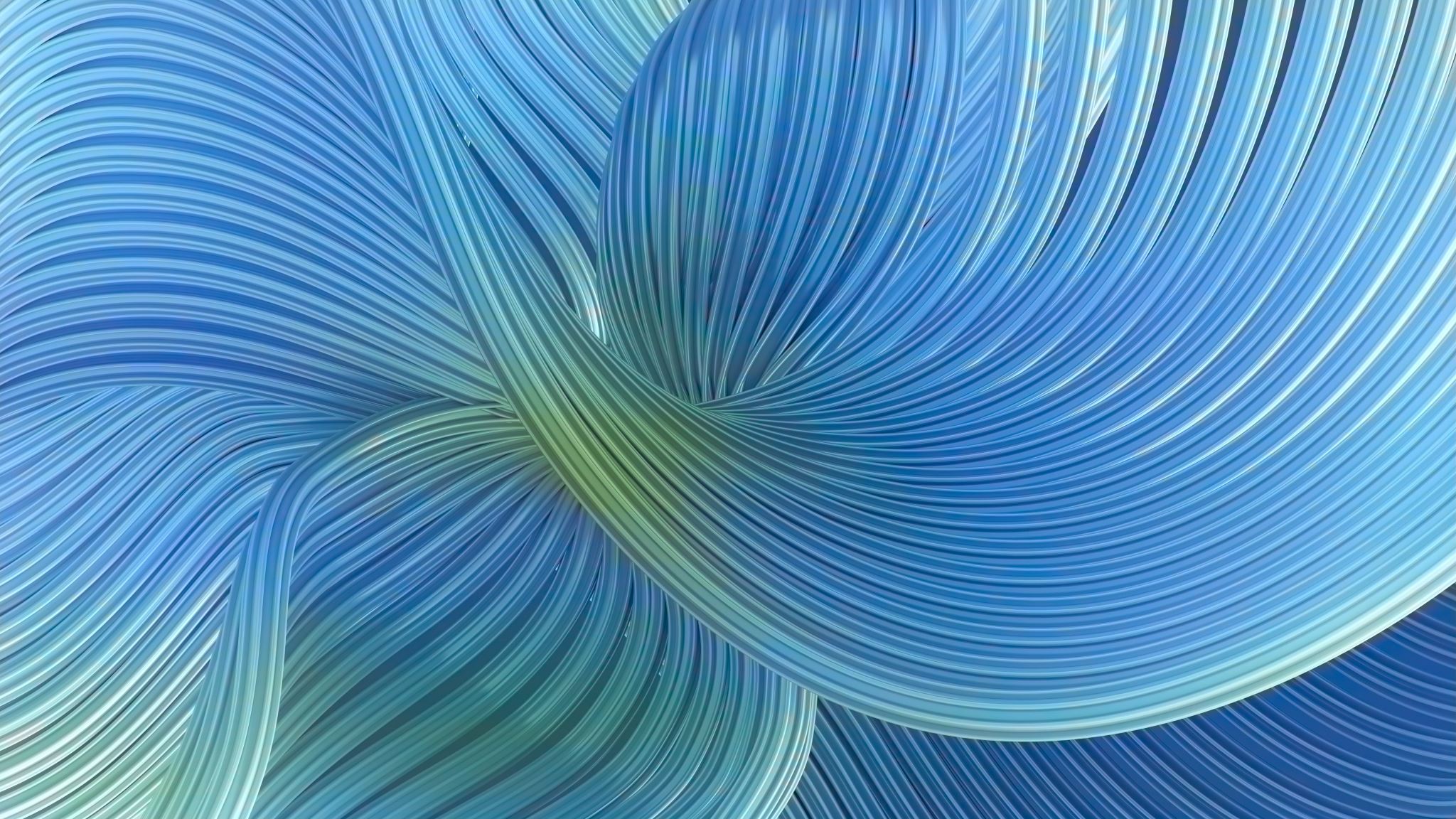 Questions or Final Thoughts?
Thank You!
We can’t wait to see what happens next! 
Jeff Gallant: jeff.gallant@usg.edu
Nakita Afaha: nakita.afaha@usg.edu